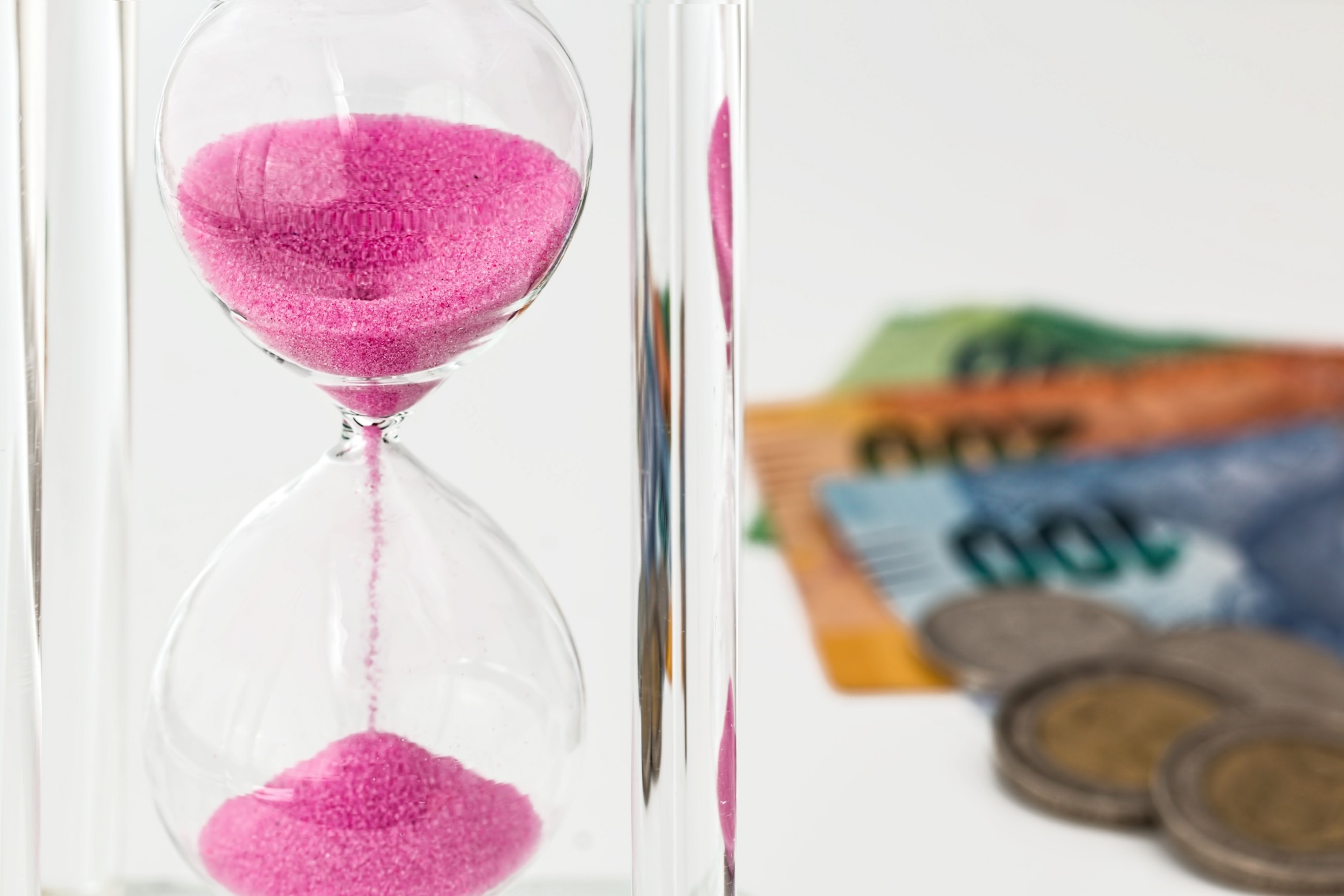 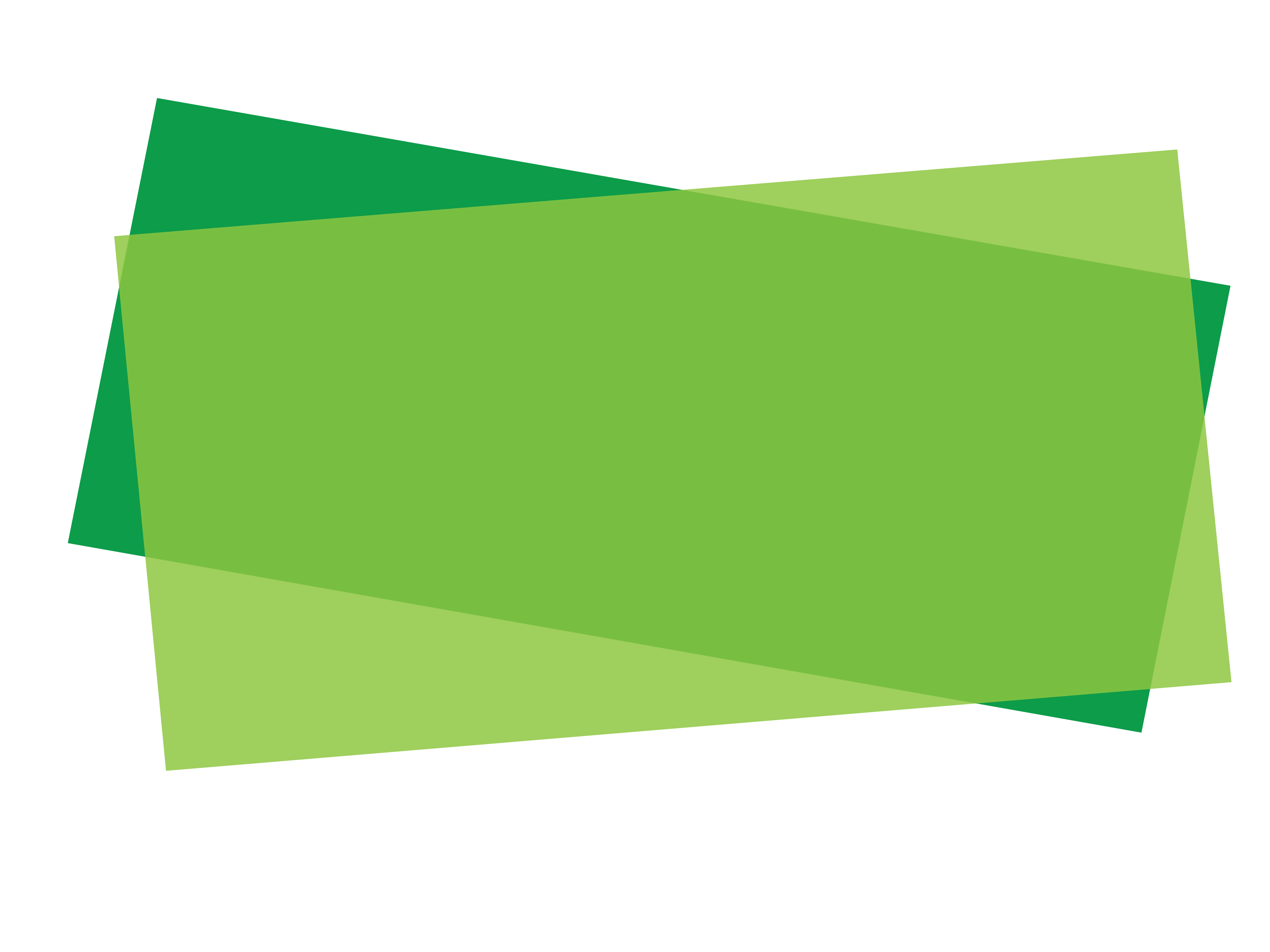 Instrumentos financieros – 
Revelaciones (NICSP)® 29)
[Speaker Notes: Esta presentación abarca los requisitos de revelación de la NICSP 30 relacionados con la NICSP 29.

El IPSASB emitió la NICSP 41, Instrumentos financieros, en agosto de 2018. La NICSP 41 tiene como fecha de entrada en vigor el 1 de enero de 2023 (se permite la adopción anticipada y reemplazará a la NICSP 29.

Se aconseja a las entidades que aún no han adoptado las normas sobre instrumentos financieros que adopten la NICSP 41 en lugar de la NICSP 29, ya que esto evitará la necesidad de cambios posteriores en la política contable. Cuando los participantes pertenezcan a esas entidades, se recomienda que la capacitación incluya la presentación y el módulo de conceptos básicos (NICSP 41), no éste.

Esta presentación está destinada a los participantes cuyas organizaciones han adoptado o están en proceso de adoptar la NICSP 29. Dependiendo del propósito de la capacitación, dichos participantes también pueden beneficiarse de la presentación de NICSP 41, para que estén al tanto de los cambios que se avecinan.

La NICSP 29 se basa en la NIC 39 (que ha sido sustituida por la NIIF 9). Si los participantes están familiarizados con las NIIF, considere la posibilidad de destacar esto. La NICSP 41 se basa en la NIIF 9 (la NIIF actual).]
El Manual de Pronunciamientos de Contabilidad del Sector Público es la principal fuente autorizada de principios internacionales de contabilidad generalmente aceptados para las entidades del sector público. 
Toda la información en esta presentación es propia y está protegida por derechos de autor.
Instrumentos financieros
Requerimientos de revelación
Las revelaciones permiten a los usuarios evaluar los instrumentos financieros de la entidad y comprender la naturaleza y el alcance de los riesgos de dichos instrumentos.  Los elementos que se require revelar  son los siguientes:
Importes en libros de cada categoría de instrumento financiero
Mediciones del valor razonable y el nivel de jerarquía del valor razonable
Ingresos, gastos, ganancias o pérdidas 
Ganancias o pérdidas netas por categoría 
Ingresos y gastos por intereses 
Pérdidas por deterioro 
Información sobre coberturas
Información sobre préstamos en concesión
Naturaleza, tipos y alcance de los riesgos
Instrumentos financieros
[Speaker Notes: Esta diapositiva resume las revelaciones requeridas, que son extensas. El módulo Revelación de información sobre instrumentos financieros (NICSP 29) proporciona más detalles (a partir de la página 50).

Por razones de transparencia, puede ser apropiado revelar los préstamos otorgados o recibidos en respuesta a la pandemia de COVID-19 por separado de otros préstamos. Considere una discusión sobre este tema (use salas de chat o de descanso si proporciona la capacitación en línea). Esta discusión podría comenzar con una votación a mano alzada (encuesta si está en línea) para ver cuántos participantes piensan que los préstamos COVID-19 deben revelarse por separado.

La jerarquía de valor razonable tiene los siguientes niveles:

Nivel 1 - Precios cotizados (no ajustados) en mercados activos para activos o pasivos idénticos;
Nivel 2 - Insumos distintos de los precios cotizados que son observables para el activo o pasivo, ya sea directamente (es decir, como precio) o indirectamente (es decir, derivados de los precios); y
Nivel 3 - Insumos para el activo o pasivo que no se basan en datos observables del mercado (insumos no observables).]
Revelación de políticas contables

La Comisión realiza las siguientes clasificaciones de sus activos y pasivos financieros
El efectivo se clasifica como "activos mantenidos para la venta con cambios en el resultado" y se mide a valor razonable
Las cuentas por cobrar se clasifican como "préstamos y cuentas por cobrar" y se miden al costo amortizado
Las cuentas por pagar y los pasivos devengados, otros pasivos y la financiación a largo plazo se clasifican como "otros pasivos financieros" y se miden inicialmente a su valor razonable.
Instrumentos financieros
[Speaker Notes: Un ejemplo de revelación de una política contable para instrumentos financieros. Para más detalles, véase el módulo Revelación de información sobre instrumentos financieros (NICSP 29).

Si las organizaciones de los participantes revelan políticas contables con respecto a los instrumentos financieros, considere una discusión sobre lo que se incluye en sus políticas (considere el uso de salas de chat o de descanso si imparte la capacitación en línea).

Se necesitarían políticas adicionales para abordar los préstamos en concesión otorgados/recibidos, por ejemplo, en respuesta a la pandemia de COVID-19.]
Nota ilustrativa de revelación sobre el importe en libros y el valor razonable

En la siguiente tabla se presentan los importes en libros y los valores razonables de los pasivos y activos financieros. Los valores razonables son estimaciones del Gobierno y generalmente se calculan utilizando las condiciones del mercado en un momento específico.
Instrumentos financieros
[Speaker Notes: Ejemplo de una nota de revelación. Para más detalles, véase el módulo Revelación de información sobre instrumentos financieros (NICSP 29).

Es probable que los préstamos en concesión (por ejemplo, en respuesta a la pandemia de COVID-19) se revelen por separado.]
Jerarquía de Valor Razonable

La siguiente tabla muestra la jerarquía de valor razonable para las mediciones del valor razonable de los activos financieros reconocidos en el estado de situación financiera.
Instrumentos financieros
[Speaker Notes: Ejemplo de una nota de revelación. Para más detalles, véase el módulo Revelación de información sobre instrumentos financieros (NICSP 29).]
Riesgo de crédito

Nota X - Riesgo de crédito
El uso de derivados introduce el riesgo de crédito de que una contraparte incumpla las obligaciones contractuales. La Provincia gestiona su riesgo de crédito tratando únicamente con contrapartes de alta calidad crediticia y celebrando acuerdos contractuales que prevén la compensación por terminación. La siguiente tabla presenta el riesgo de crédito bruto para la cartera de instrumentos financieros derivados.
Instrumentos financieros
[Speaker Notes: Ejemplo de una nota de revelación

Lo anterior es un ejemplo de una revelación que una entidad puede hacer de conformidad con la NICSP 30 relacionadas con el riesgo de crédito. La nota ilustrativa es abreviada por necesidad. Los participantes deben consultar la NICSP 30 para conocer mejor los requisitos detallados de revelación.]
Preguntas y discusión
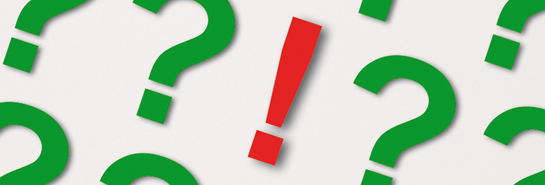 Visite el sitio web del IPSASB http://www.ipsasb.org
Instrumentos financieros